木禾心理
校园资讯资源整理
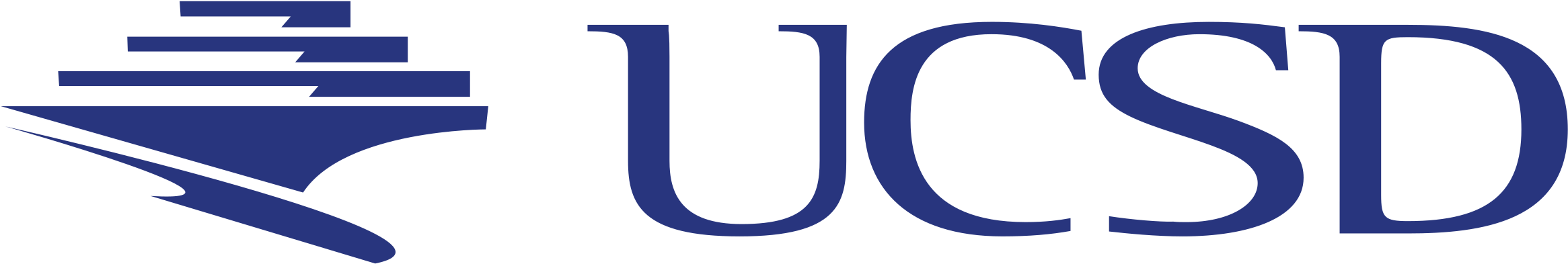 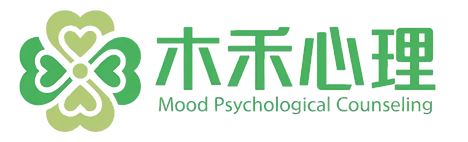 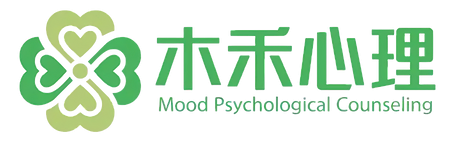 资源整理使用须知及转载说明
本资源整理由木禾心理咨询部进行整理及部分翻译。信息来源为学校咨询中心网站。资源内的电话，地址，链接以及活动详情内容请以学校官网为最终标准。

木禾心理旨在为华人留学生提供更方便的心理健康资源。禁止对本资源整理进行二次修改及上传。如需转载本资源整理，请注明出处。谢谢！
目录
简介
联系方式
咨询相关信息介绍
咨询内容简介
咨询流程
注意事项
其他服务种类介绍
Let’s Talk
Crises and Emergency Services
Group Therapy
Workshops and Forums
线上和远程服务
Outreach Program
Referral
CAPS4GAPS program 
Wellness Peer Educator Program
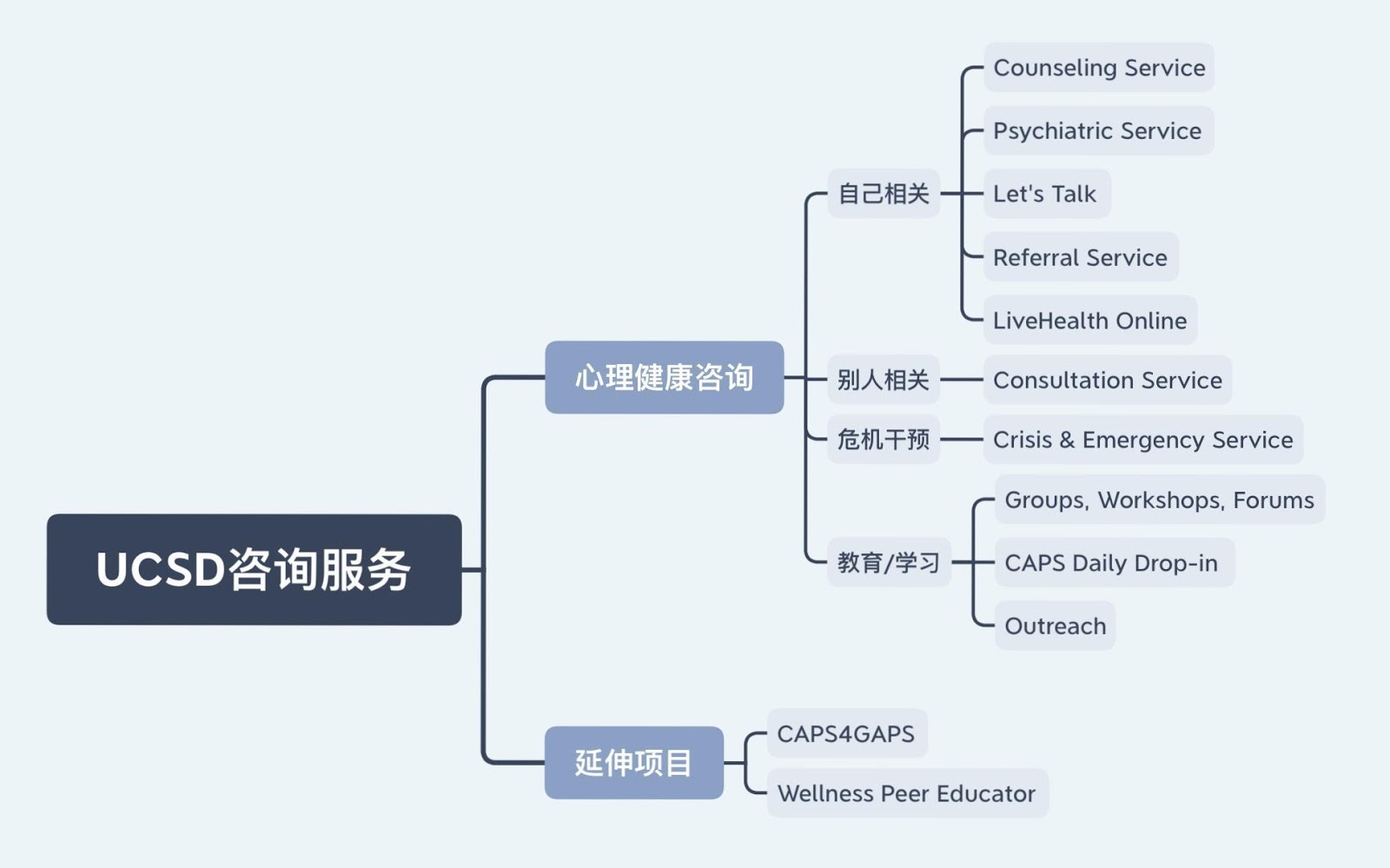 回目录
简介
咨询中心名称：Counselling and Psychological Services (CAPS)

咨询中心介绍：
校园资讯中心官方网站：https://wellness.ucsd.edu/CAPS/Pages/default.aspx

收费：学校的UCSHIP保险提供免费在CAPS的心理咨询
但是如果需要更专业therapy可能会收费
可以提前24小时取消预约
如果学生没有提前取消预约但是没有出现，则会收取$20的费用
如果被CAPS推荐到校外咨询服务，需要注意收费信息
如果是保险network内的：$10 定额手续费后免费;如果是保险network外的：保险报销60%，无定额手续费

Covid information: 所有服务都改为远程线上或电话服务。
回目录
联系方式
主办公室信息：
24/7 Phone: 858-534-3755
Hours: Monday - Friday: 8:00am - 4pm
地址: Galbraith Hall 190

分办公室地址与电话：
Revelle College: Revelle Administration Building, (858) 534-3493
Muir College: Humanities & Social Science Building (HSS)2126, (858) 534-3587
Marshall College: Marshall Administration Building, (858) 534-4390
Warren College: Computer Science & Engineering Building (CSE), First Floor, (858) 534-4731
Roosevelt College: ERC Administration Building, 3rd Floor, (858) 534-2237
Sixth College: Pepper Canyon Hall, 2nd Floor, (858) 534-1481
Women's Center: Old Student Center A, Building 290 (858) 822-0074
International Students & Programs Office (IPSO): Old Student Center B (858) 534-3730
OASIS: Office of Academic Support & Instructional Services: Center Hall, 3rd Floor (858) 534-3760
Student Health Services: Group 3 (2nd Floor), (858) 534-5571
具体如何找到每个地址：https://wellness.ucsd.edu/CAPS/about/Pages/locations.aspx
回目录
咨询相关信息介绍
https://wellness.ucsd.edu/CAPS/services/Pages/default.aspx

CAPS 为所有注册本校的本科生和研究生提供以个人，集体，夫妻和家庭为单位的心理治疗服务

CAPS对于学生进行心理咨询的内容完全保密

服务内容包括：

初次心理全面评估，风险评估，心理药理学评估, 临时药物管理 和 心理咨询服务。

所有治疗遵从American Board of Psychiatry and Neurology (ABPN), Medical Board of California, International Association of Counseling Services (IACS) and American Association for Ambulatory Health Care Inc. (AAAHC)的要求

服务主要集中于延缓学生的紧急状况，争取减缓恶化，避免住院治疗
回目录
咨询相关信息介绍
大致流程

新来访者需要先以以下三种方式预约：

打电话给 (858) 534-3755 预约

去主办公室（目前线下办公室因疫情不开放）：https://wellness.ucsd.edu/CAPS/services/Pages/Appointments.aspx

使用my chart 预约：MyStudentChart.ucsd.edu (CAPS: First Visit)

新来访者需要完成电话进行的 Brief Telephone Assessments (BTA)，一个10分钟电话来访

接受第一次咨询服务之后, 大部分有学生保险的学生会被推荐到community-based providers 去接受治疗
回目录
咨询相关信息介绍
注意事项

如果你通过你的保险进行预约的话，请对受到社区心理医生的接待有至少一个月等待时长的心理预期。

CAPS 的心理医生不会使用心理治疗药物。

超出CAPS短期治疗范围的非紧急或长期治疗，将会由校外心理治疗提供者接手（使用医疗保险）。
回目录
服务介绍 – Let’s Talk
简短心理咨询（每学期每个学生限两次）

Drop-in 服务。适用于寻找关心理健康，校园资源等信息支持的学生每个学院有自己的预约方式，请查看网站搜索自己学院的预约方式

      https://wellness.ucsd.edu/CAPS/Pages/lets-talk.aspx

注意！ 需要记下自己预约表格里的zoom link/meeting ID，并且把表格上的zoom link/meeting ID删除
回目录
服务介绍 - Crisis & Emergency Services
https://wellness.ucsd.edu/CAPS/crisis/Pages/default.aspx

危机干预，urgent care 咨询师会在当天接待处于危机中的学生，学生只需要在walk-in后完成一些网上的表格就可以

危害别人/自己安全的情况会被优先处理

如在工作时间内需要服务，学生可以打电话给 Central Office 咨询或预约当天的 urgent care counselor；如在工作时间外需要服务，请打858-534-3755，会有 counselor接电话并且提供服务

如是有关于身边亲人，朋友，或者同学担忧，请给Central Office 打电话： 858-534-3755

如果是Life-Threatening Emergencies 请拨打911或去就近的急诊室
回目录
服务介绍 - Crisis & Emergency Services
离学校最近的急诊室地址：

UCSD Thornton Hospital: 9300 Campus Point Drive, La Jolla, CA 92037, 858-657-7000
UCSD Hillcrest Hospital: 200 W. Arbor Drive, San Diego, CA 92103, 619-543-6222

联系方式和电话总结：

Urgent Care Hours: 8:00am-4:00pm
Central Office & Urgent Care: 858-534-3755
After-Hours Crisis Counseling (24 Hours): 858-534-3755
Life-threatening Emergencies: call 911 or go to Emergency Room
Suicide Prevention Hotline: 800-273-TALK (8255)
回目录
服务介绍 - Group Therapy
https://wellness.ucsd.edu/CAPS/services/Pages/groups.aspx

通过小组讨论和交流进行个人成长，explore and support changes you may wish to make in your life

学生会学到克服困难和探寻自我的技能和方式，也会得到同组同学的支持和帮助

Psychotherapy Groups and Growth/Support Groups
      需要每周参加，覆盖许多心理问题

Workshops
      专注于理解和运用特定技能，需要每周参加

Community Open Forums
      不需要每周参加，以 drop-in groups 的形式见面
回目录
服务介绍 – Workshops and Forums
CAPS Daily Drop-In Workshops

https://wellness.ucsd.edu/CAPS/services/Pages/dropin.aspx

不需要预约，每周一（1:00-2:00pm），周三（1:00-2:00pm），周四（3:00-4:00pm）都有特定主题，由一位counselor带领学生交流实践保持心理健康的方法

Community Open Forums

不需要每周参加，以 drop-in groups 的形式见面
回目录
服务介绍 – 线上和远程服务
LiveHealth Online: 

https://wellness.ucsd.edu/CAPS/services/Pages/livehealthonline.aspx

不需要referral

使用优惠券可以免 $10 copayment: "ucsdcounseling" for Psychotherapy, "ucsdpsych" for Psychiatric visits


Mental health services when residing internationally

https://wellness.ucsd.edu/CAPS/services/Pages/international.aspx
回目录
服务介绍 – Outreach Programs
Outreach:

 https://wellness.ucsd.edu/CAPS/services/Pages/outreach.aspx

多种方式保护学生心理健康

      Wellness Peer Education Program
      Graduate and Professional Student Outreach
      Summer Bridge Program: College Success Strategies
      Student and Parent Orientation
      CAPS Services
回目录
服务介绍 - Referrals
https://wellness.ucsd.edu/CAPS/services/Pages/referrals.aspx

有SHIP保险的学生：
CAPS counselor会写referral，提供一些保险内的心理诊所 学生需要从所有提供给      你的心理诊所选出一所去接受治疗 如果学生觉得选network不在保险network内的心理诊所，学生需要自己付更高价钱
Referral 一年后过期

没有SHIP保险的学生
CAPS counselor不能为没有SHIP保险的学生写referral；学生需要和个人健康保险公司协调和联系
回目录
CAPS4GAPS program
https://wellness.ucsd.edu/CAPS/resources/by-group/Pages/grad.aspx

For graduate and professional school students

因为本科以上的学生（研究生和博士生）面临了更复杂的问题，UCSD为这些学生设计 CAPS4GAPS
包含了正常CAP的服务内容，但是加入了更多面向本科以上学生的资源

Individual Counseling：一对一心理咨询

如果夫妻其中一人是UCSD的学生，另一方在填写完表格后两人可以进行夫妻辅导
Groups & Workshops：加入了专门面对本科以上学生的讨论小组，比如 ADHD Support Forum for           Graduate and Professional School Students VIA ZOOM
Graduate Women in Science & Engineering Forum (WISE) VIA ZOOM.
Interpersonal Process Group for Graduate & Professional Students VIA ZOOM

其他服务项目与CAPS类似
回目录
Wellness Peer Educator Program
https://wellness.ucsd.edu/CAPS/programs/Pages/peer.aspx

学生与学生之间建立联系，增强信息传递的质量和效率

用教育和宣传增强校园健康，培养学生实践对心理健康有益的生活方式

为学生提供有教育意义的资源，帮助学生完成目标，获得成功

Wellness Peer Educators 在学年中为学生提供九个Tritons Flourish Workshops，每个workshop讨论精神健康的不同方面
回目录